Remind yourself of the ending of the play from “The telephone rings sharply… to … the curtain falls.”How do you respond to this as an ending to An Inspector Calls and how does Priestley make you respond as you do by the way he writes?
The Ending is a sudden reversal of fate
This reversal of fate, or Denouement is typical of a well made play and adds to the gravity of the ending, by cruelly shocking the characters. 

This has the effect of a justice type message, with no one escaping their just deserts in the end. This links to the theme of morality throughout the play. It also dramatically increases the tension.

The ending is particularly hard on Arthur Birling, who had in act 3 been boasting about how they had been duped.
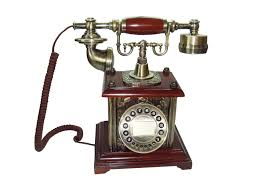 The Ending is strongly ironic.
The ending is ironic because it leaves Birling speechless
 at the crime he thought he had gotten away with.

This is furthered by the fact that Arthur and Sybil Birling and Mr Gerald Croft hadn’t learned from the lessons that the Inspector attempted to teach them.

However it comes as no surprise to Sheila and Eric who had been saying that they should accept the responsibility for their crimes.
The ending is cyclical
The ending loops round to the beginning, with the Birlings in much the same position as when they began.

This links to Priestley’s socialist ideals: he wants society to learn from the Second World War in the same way as the Birlings should learn from the advice the Inspector gave them, as well as development in their characters in the case of Sheila and Eric.
Supernatural
The theme of supernatural is never directly approached although the Inspector’s name, Goole, which is a homonym of Ghoul, is highly suggestive.

The phone call after the Inspector has left brings wild conspiracists to believe that time has possibly stood still for the duration of the encounter with Inspector Goole.

The fact that the ‘real’ police have called after the ‘fake’ Inspector has left also hints at an otherworldly being, when combined with the fact that he mysteriously seemed enlightened as to everyone’s actions involving Eva Smith